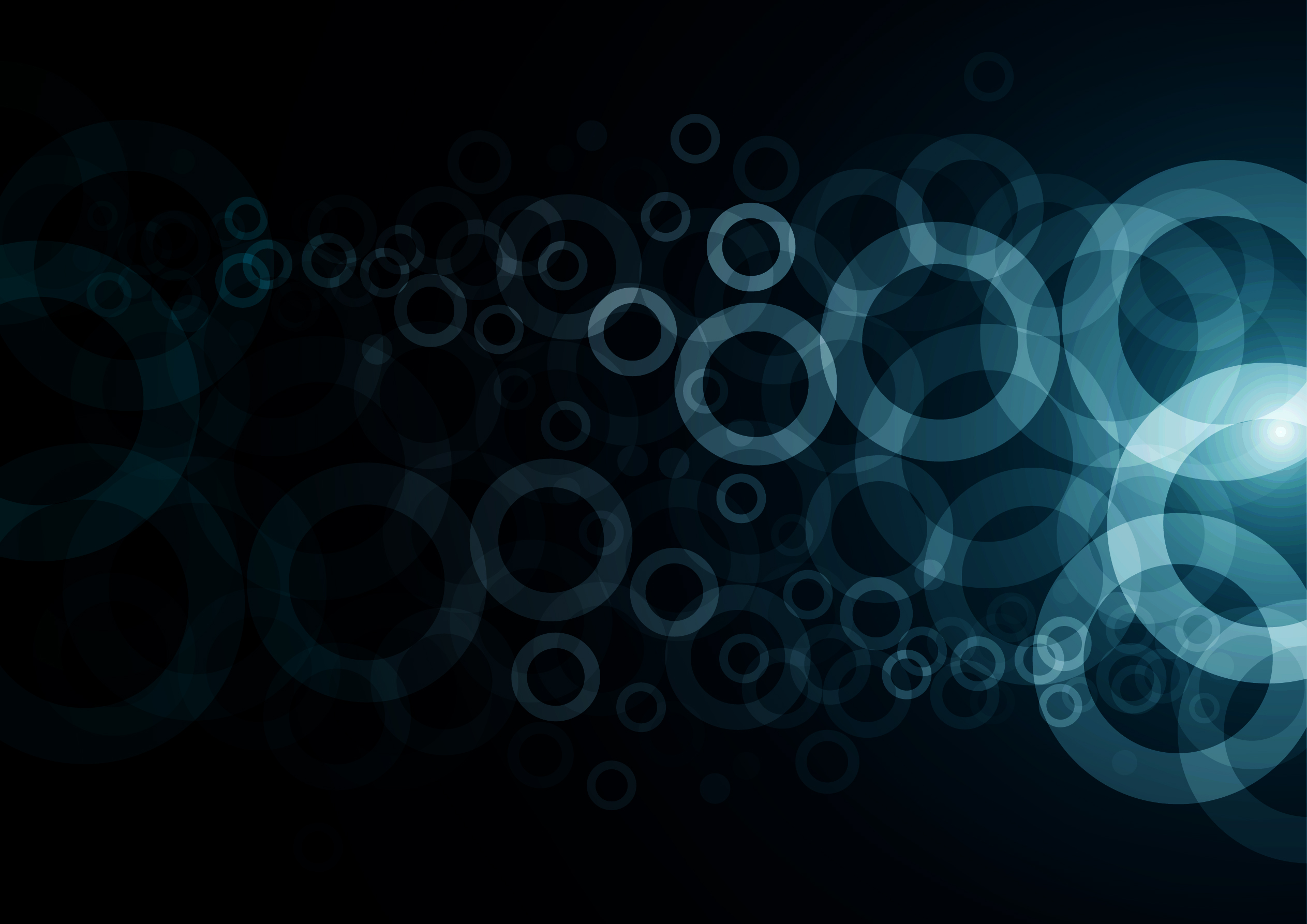 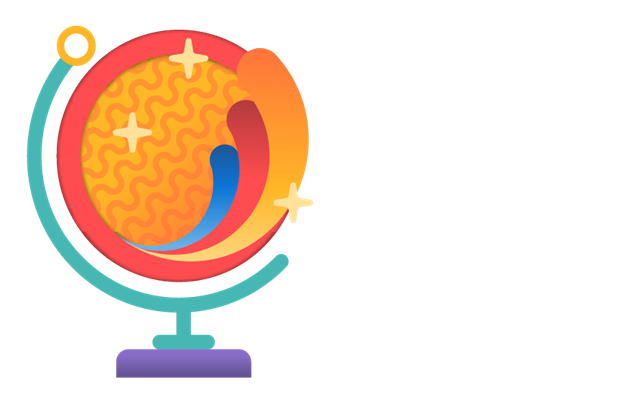 We will get started at 10 min after the hour

Grab a refreshment!
General Session
May 21, 2024
Microsoft Event Code of Conduct

Microsoft’s mission is to empower every person and every organization on the planet to achieve more. This includes all Microsoft events and gatherings, including on digital platforms and in person, where we seek to create a respectful, friendly, enjoyable, and inclusive experience for all participants.
 ​
We expect all event participants to uphold the principles of this Code of Conduct. The Code of Conduct applies to all aspects of the main event and any related activities, whether digital or in person. Microsoft does not tolerate the following in any aspect of the event program, including business and social activities:

Behavior that is disruptive, disrespectful, or degrading to others, including any messages, images, or interactions by anyone, in any form, regardless of location.​
Harassment or discrimination based on age, ancestry, color, gender identity or expression, national origin, physical or mental disability, religion, sexual orientation, or any other characteristic protected by applicable local laws, regulations, and ordinances.​
 ​
We encourage everyone to assist in creating a welcoming and safe environment. Please report any concerns, harassing behavior, or suspicious or disruptive activity to venue staff, the event host or owner, or the nearest event staff.
 ​
We also encourage everyone to contact Microsoft’s Business Conduct Hotline at any time if you feel anything or anyone is not following this Code of Conduct or is inconsistent with Microsoft’s culture. The Hotline is available regardless of whether you are a Microsoft employee and can be reached at buscond@microsoft.com or +1 (877) 320-MSFT, or call collect outside the United States at +1 (720)-904-6844.  Microsoft employees can also report any concerns to their Microsoft Manager.
 
Microsoft reserves the right to refuse admittance to or remove any person from a Microsoft event at any time at its sole discretion.
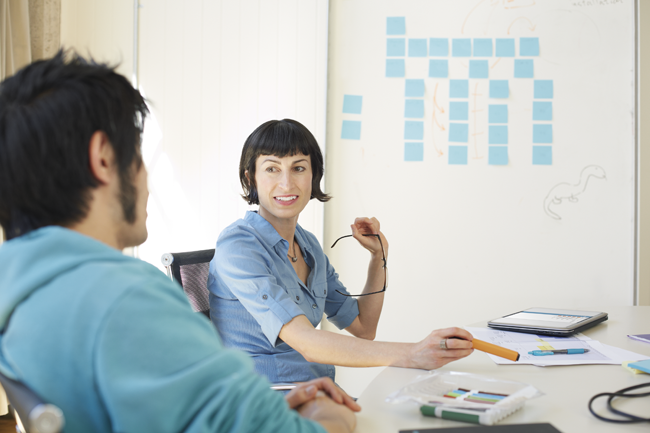 Agenda
Intro 
Announcements | Newest releases in community
Guest Speaker | Microsoft Loop- Rebecca Keys
Community events & updates
Open discussion forum
Copilot Resources on Microsoft Adoption
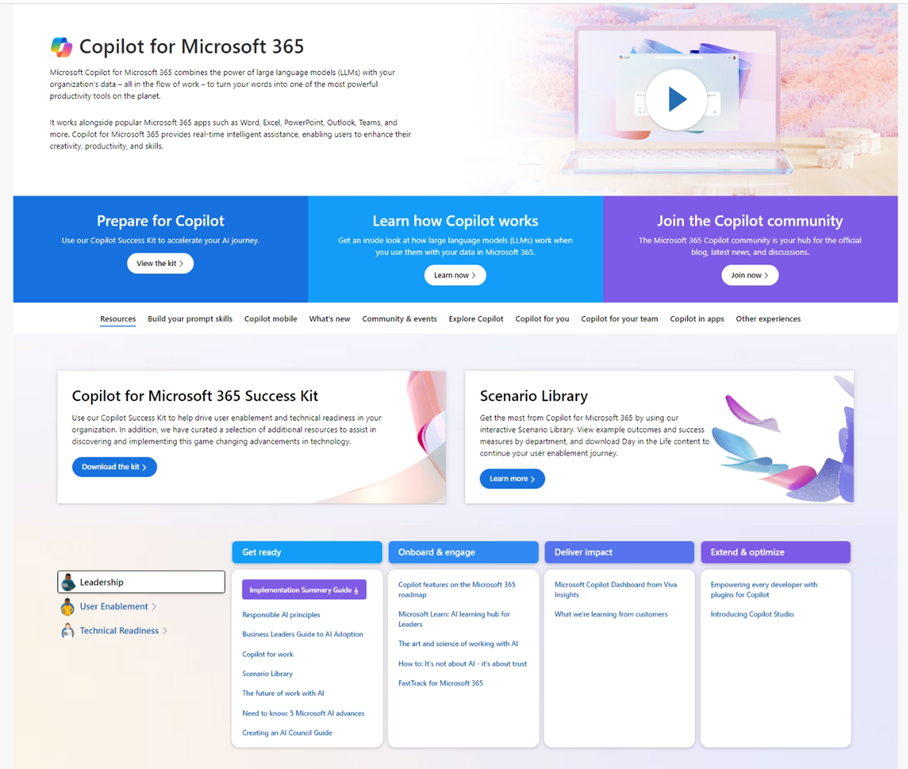 One site for all your Copilot needs
https://adoption.microsoft.com/copilot

Copilot Success Kit 

Interactive Scenario Library 

Product announcements and news

Links to all other Microsoft sites

Extended links for Small/Medium business, Copilot in Sales, Microsoft Viva, and more
[Speaker Notes: Primary home for Copilot resources from across Microsoft]
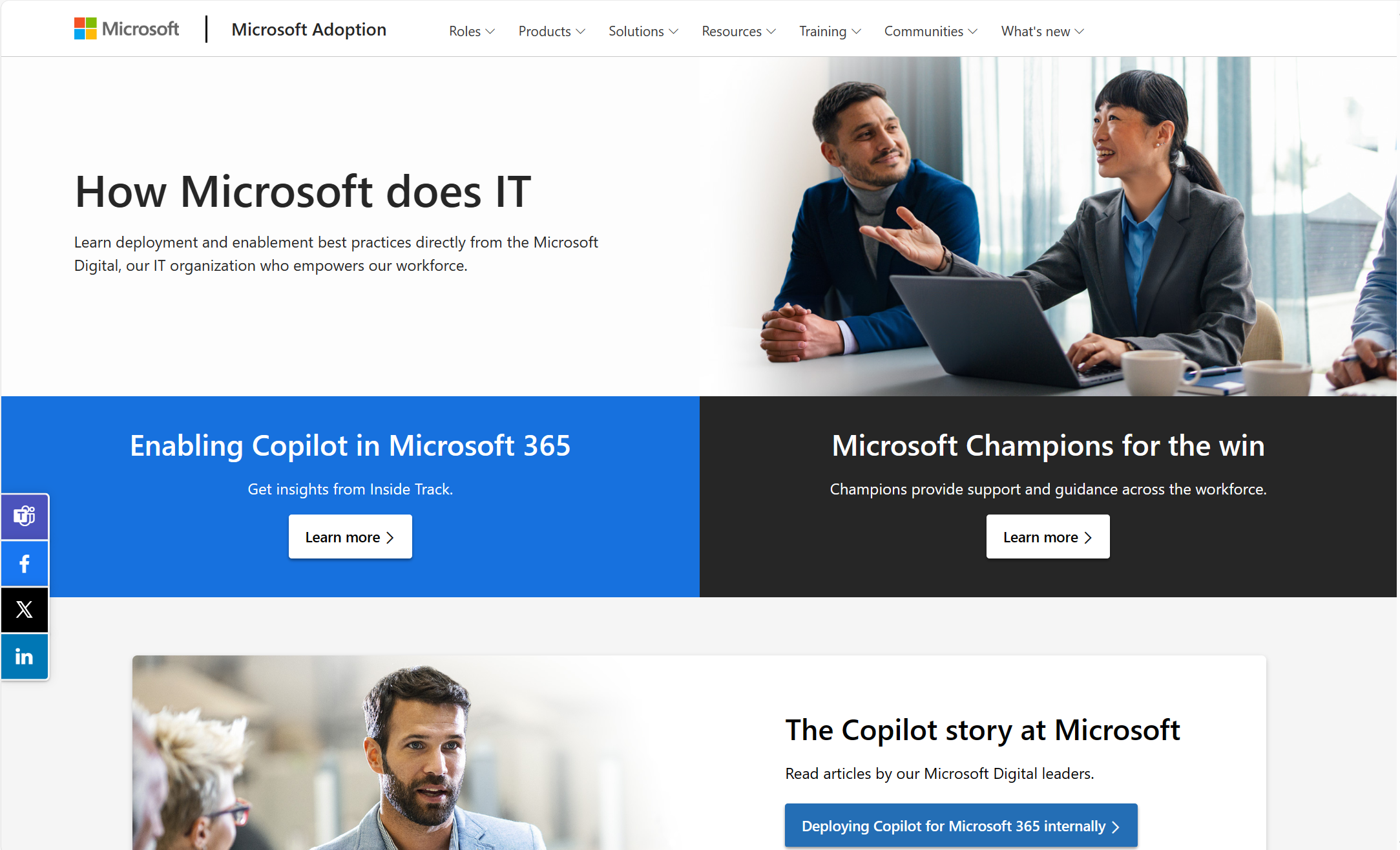 How Microsoft does IT on Microsoft Adoption
https://aka.ms/howmicrosoftdoesit
[Speaker Notes: Provides resources by role/area, such as leader, user enablement, and technical readiness, to help them deploy, use, and scale Copilot for their needs.

Showcases what’s new in Copilot, such as Copilot for SMB, Copilot for Sales, Copilot for Microsoft 365, and more.

Invites users to explore what’s possible with Copilot, such as building prompt skills, creating content, joining the community, and using Copilot in different apps.

Offers links to other Copilot experiences, such as Copilot for Sales, Copilot Studio, and Microsoft Copilot.]
Microsoft Community
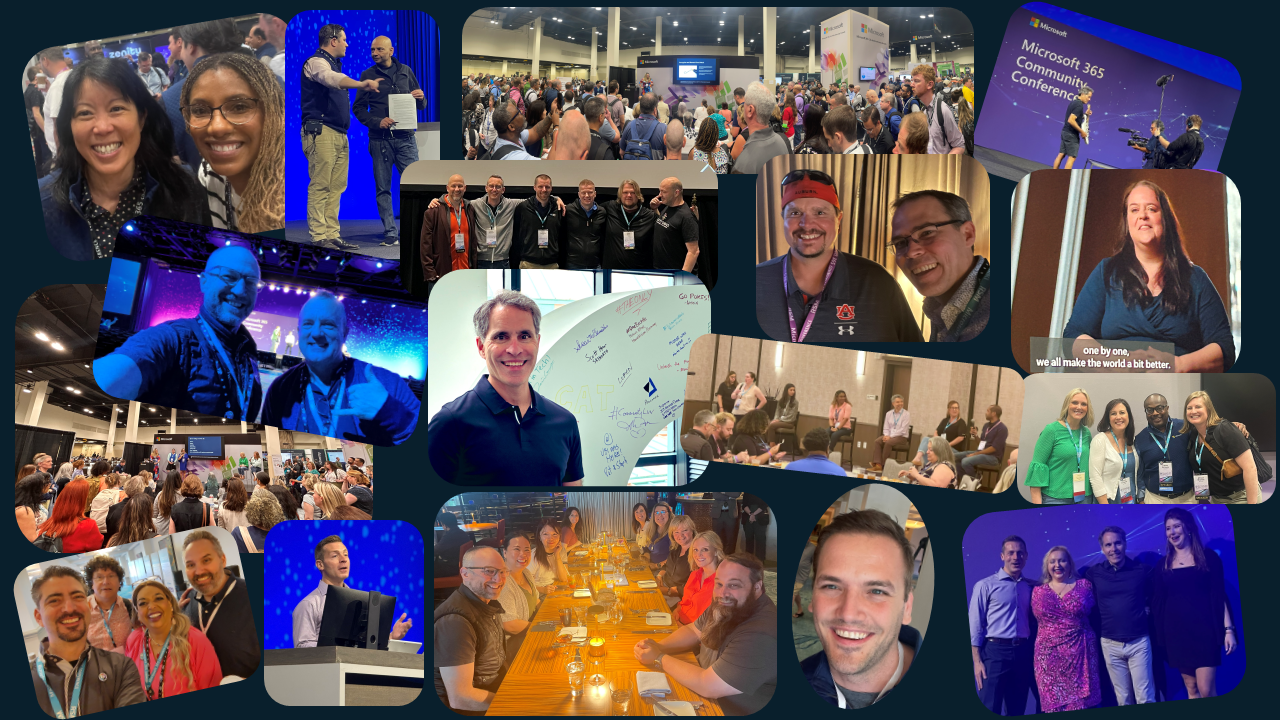 Check out the M365 Conference Recap
It was a packed week filled with insights, feedback, and fun. Check out the link below for a recap of various aspects of the event - across keynotes, general sessions, breakout sessions, our booth in the Expo Hall, the Community Lounge and Lightning Talks, roundtable discussions, and user research sessions. Our community cup runneth over!

Click here to read the recap!
Microsoft Community
5/23 Launch of Microsoft Community Youtube & Community News Desk
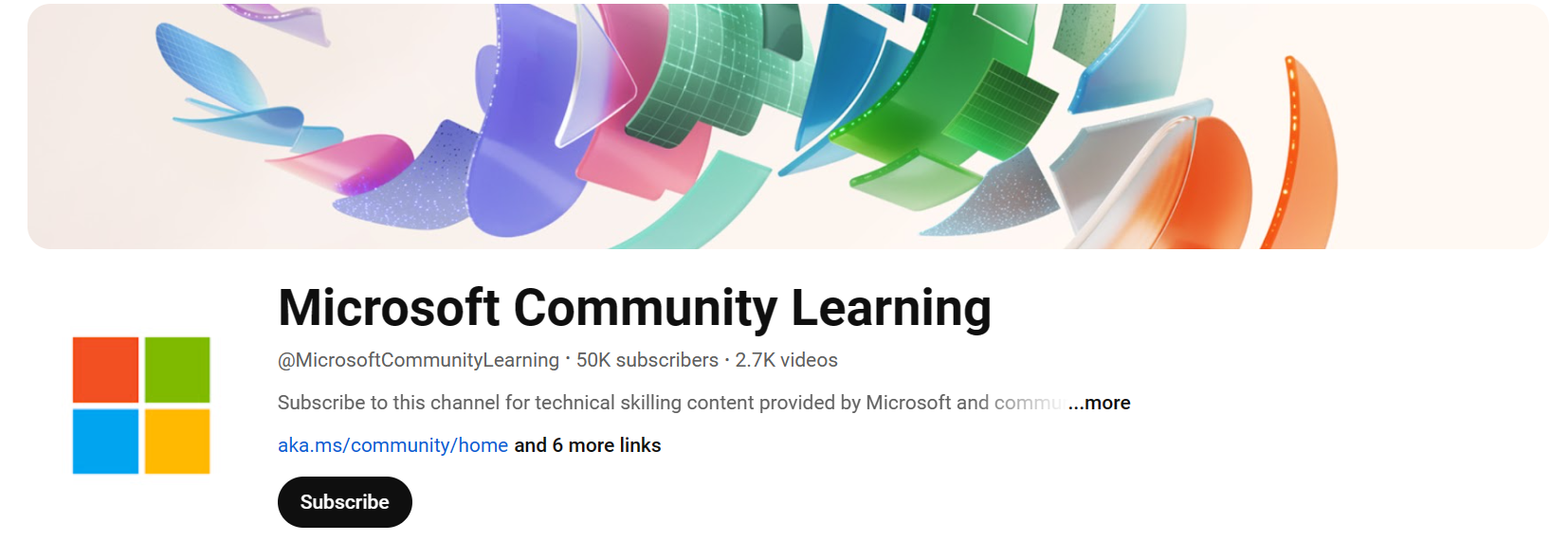 Announced on Mondays at Microsoft on 5/13:
On 5/23 previously known as the M365 and Power Platform Youtube channel will be expanding and will be known as Microsoft Community Learning
On Microsoft Community Learning Youtube channel, you'll get content from Viva, Windows, including the Microsoft 365 Champions community calls, and more!
One stop shop for your technical skilling, demos, tutorials and community calls

In addition, keep up to date on community at our new Microsoft Community News Desk


Click here to watch the announcement from Mondays at Microsoft!
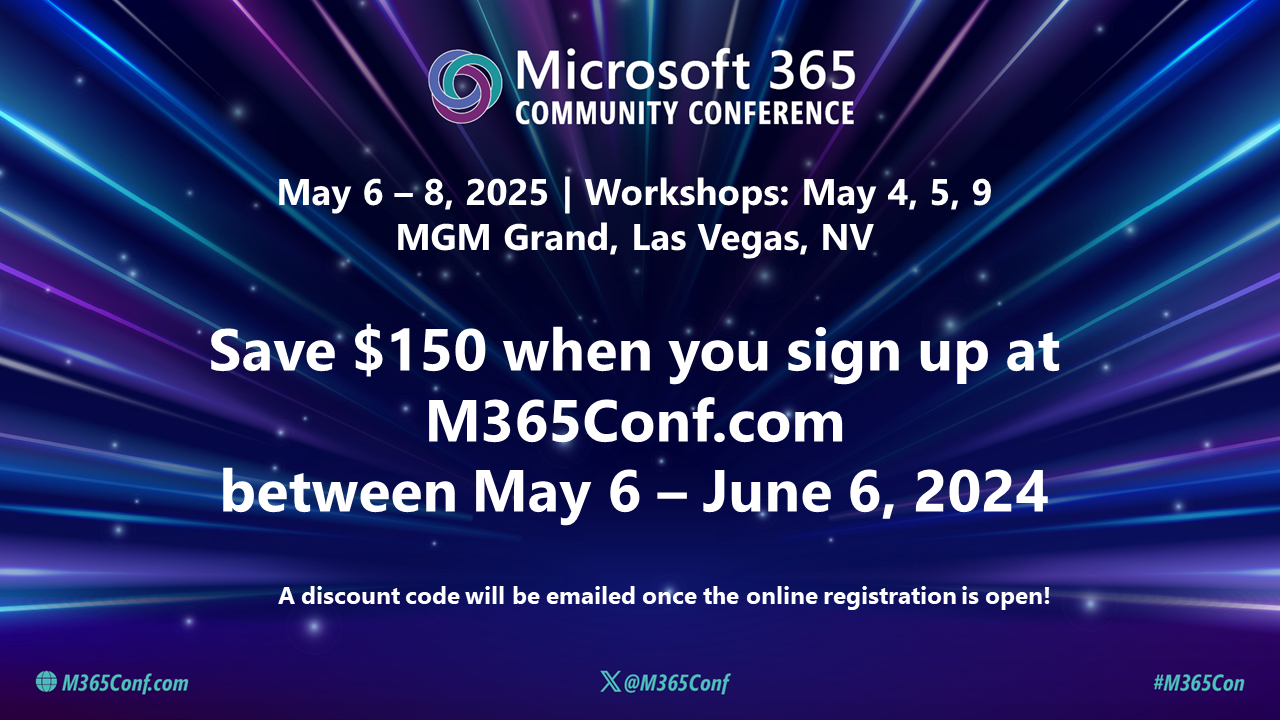 Microsoft Community
Check out the M365 Conference Recap
It was a packed week filled with insights, feedback, and fun. Check out the link below for a recap of various aspects of the event - across keynotes, general sessions, breakout sessions, our booth in the Expo Hall, the Community Lounge and Lightning Talks, roundtable discussions, and user research sessions. Our community cup runneth over!

Click here to read the recap!
CommunityDays.org current numbers:
Communitydays.org Statistics
​Updates and feature list for Communitydays.org​

Complete / Rolling Out​
Community Calls Calendar
Redirect Fix
​
Working on it​
Organizers Tab
Community Calls - Add/Manage 
​
Up Next​
Events as List / Calendar
Communitydays.org Feature Update
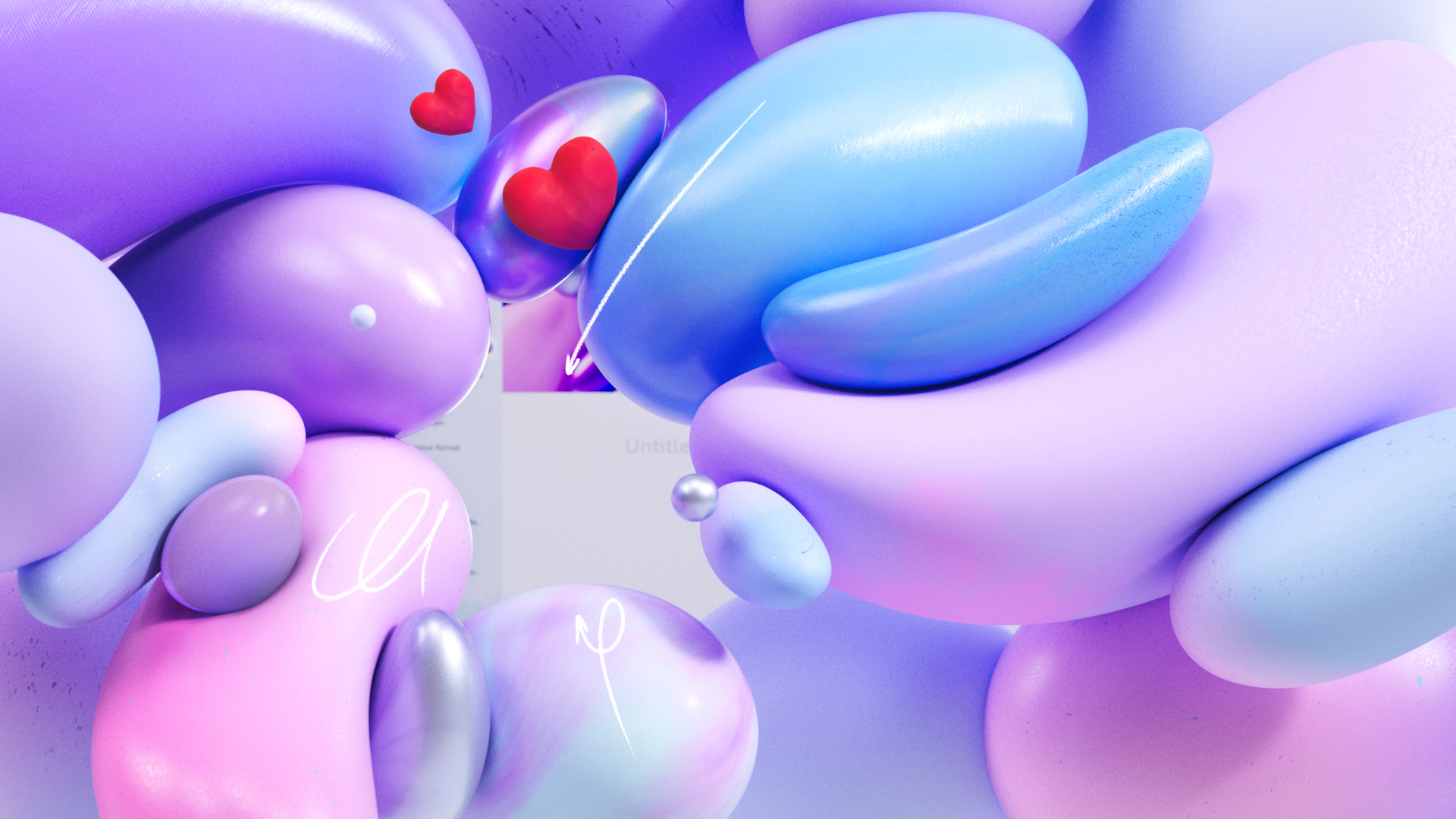 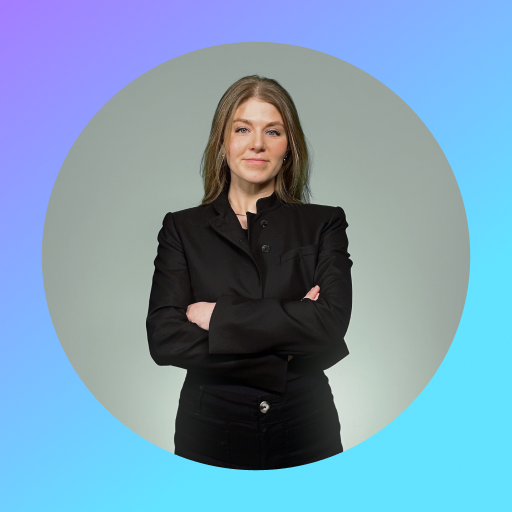 Rebecca Keys
Microsoft Loop Product Manager
     @RebeccasWorking
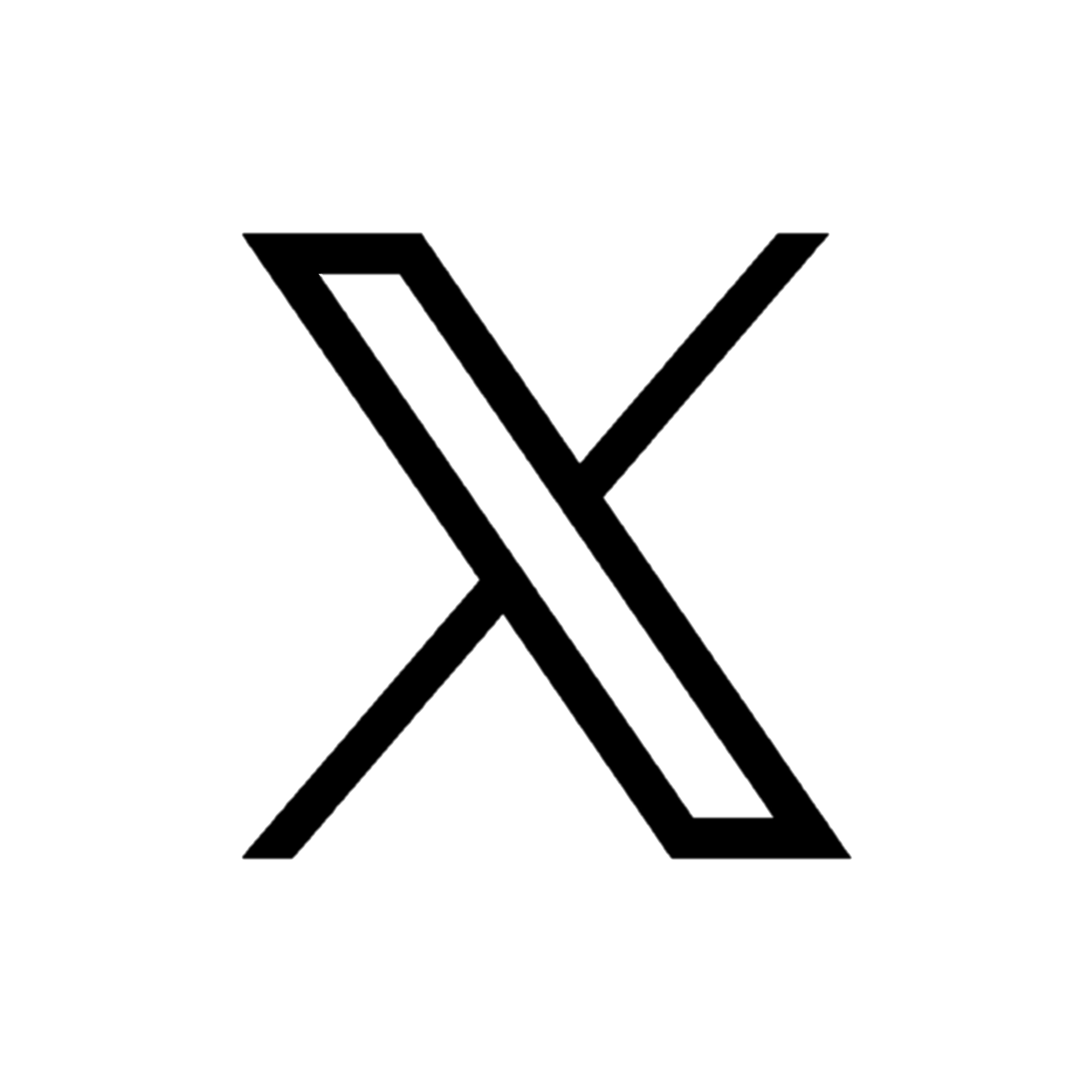 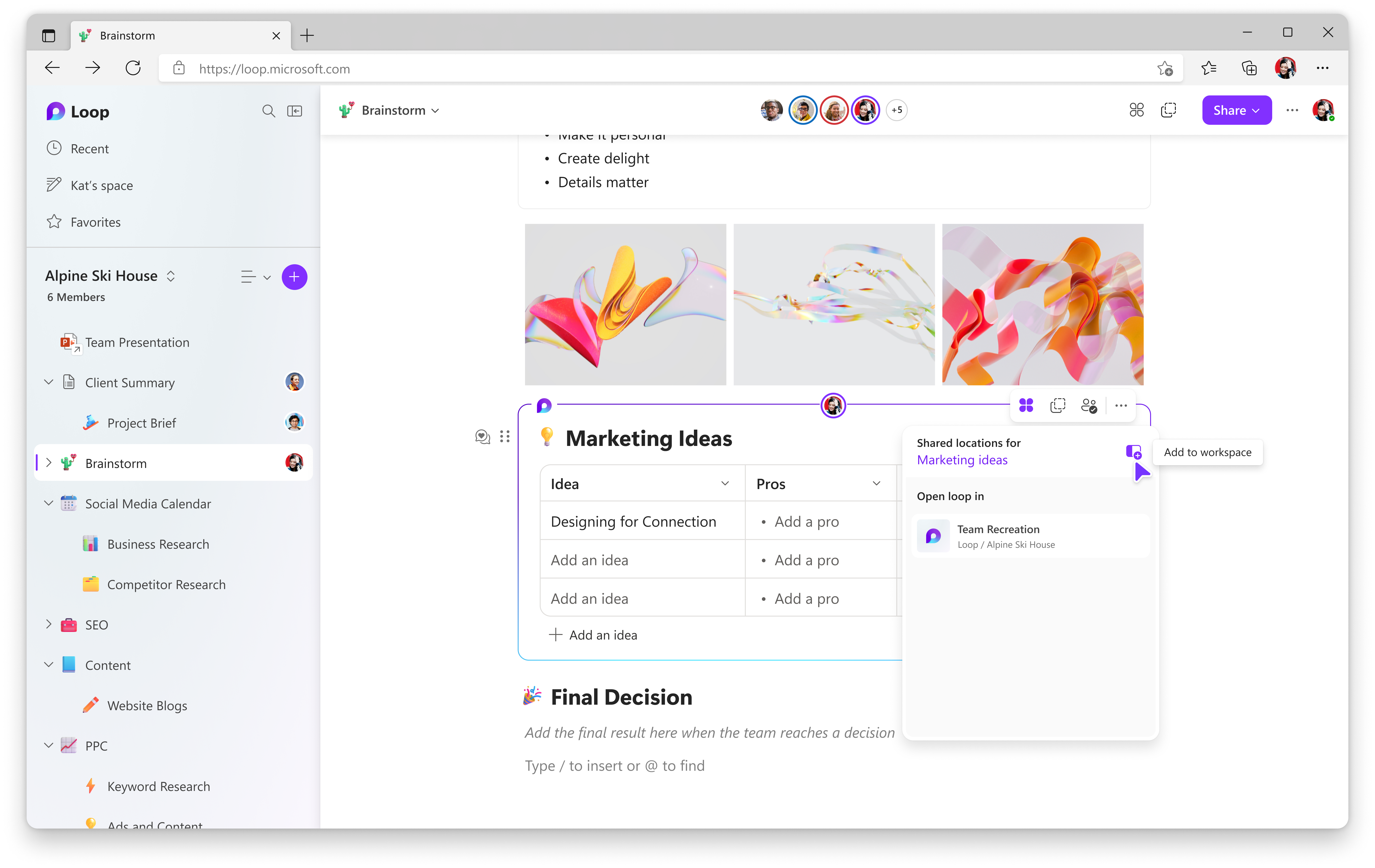 How does Loop work?
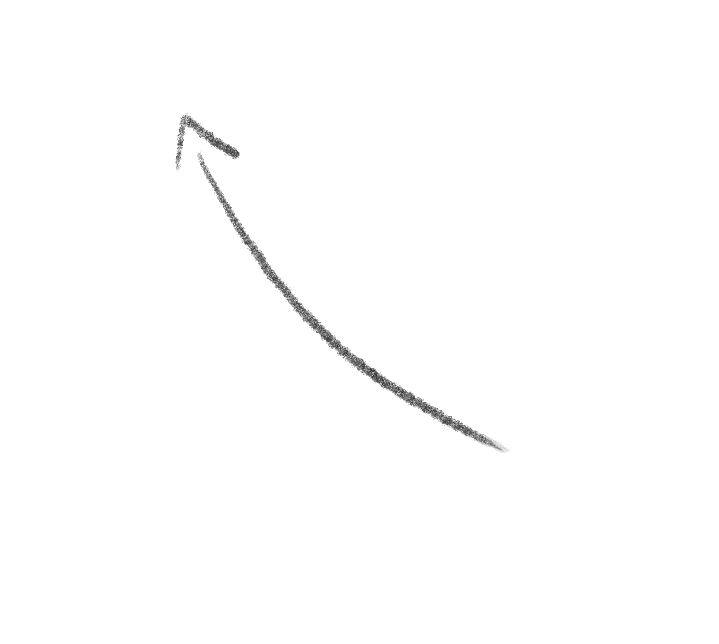 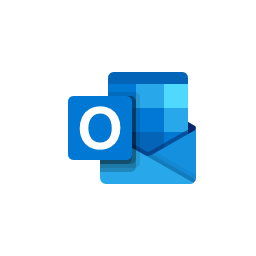 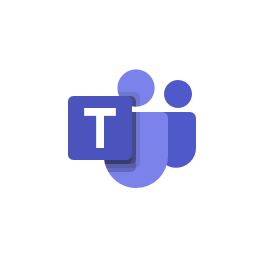 Outlook
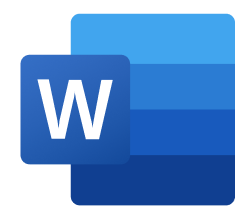 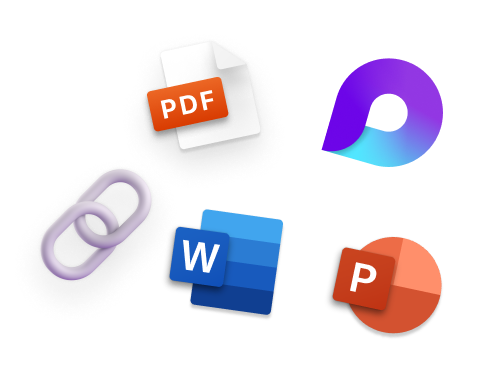 Word on the web
Teams
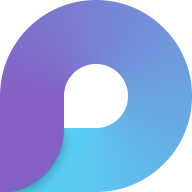 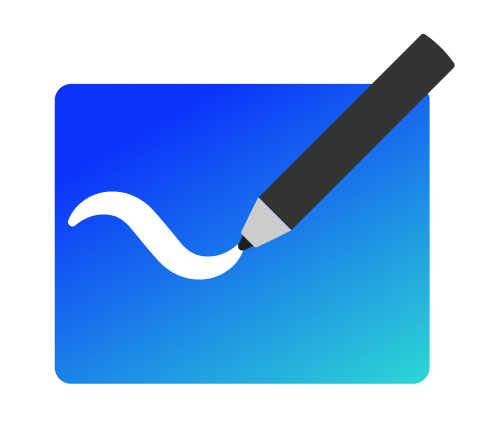 Whiteboard
and the Loop app keeps everything important to your project in one place
Loop components stay in sync across tools…
[Speaker Notes: TAMINE

Users see the most value when they use the Loop app and Loop components together. 

Loop components can be started in the Loop app or in other M365 app, and they stay in sync across tools. 

The Loop app keeps your components, pages, links, and anything important to your project in one place so you can stay organized.]
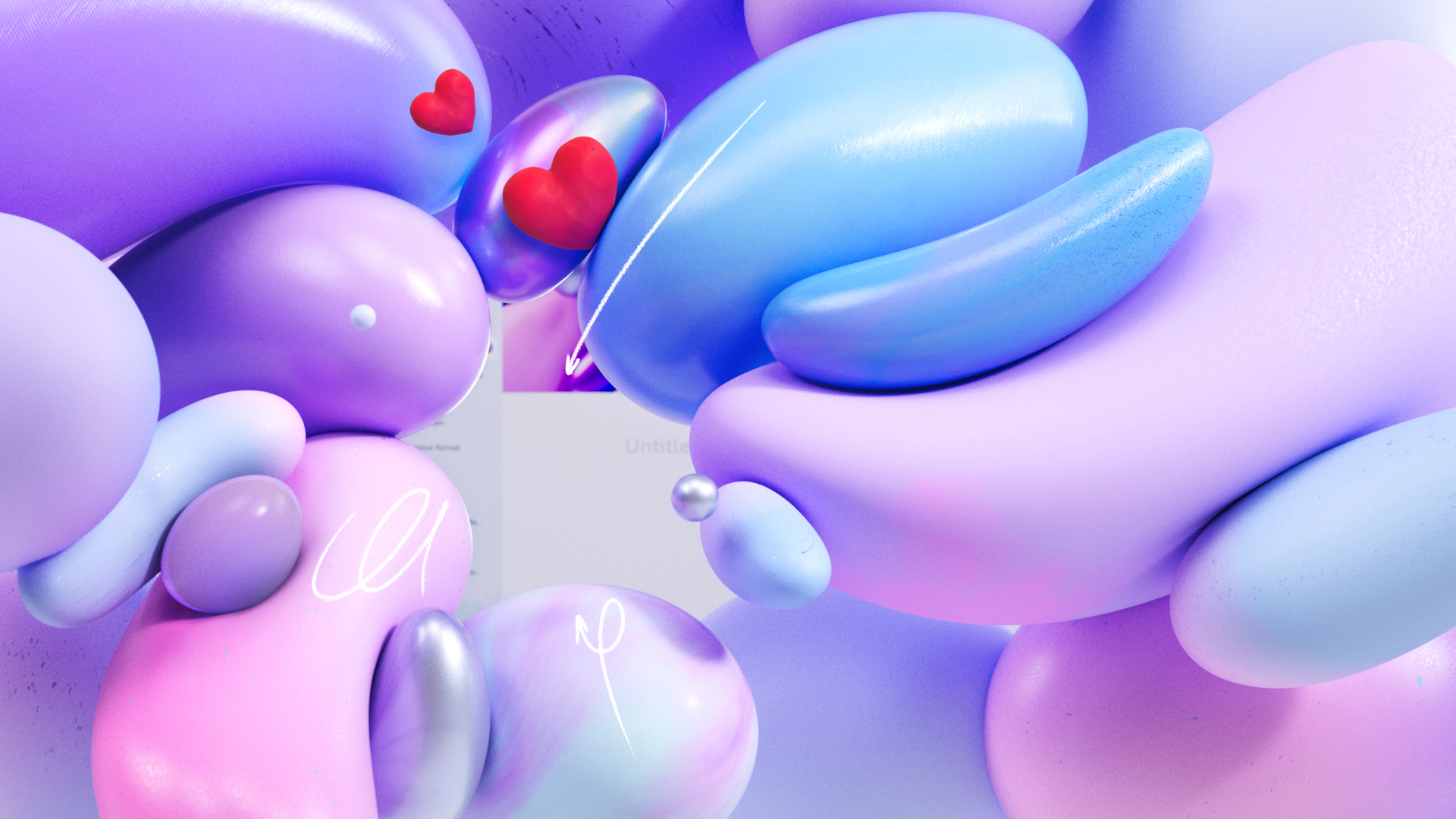 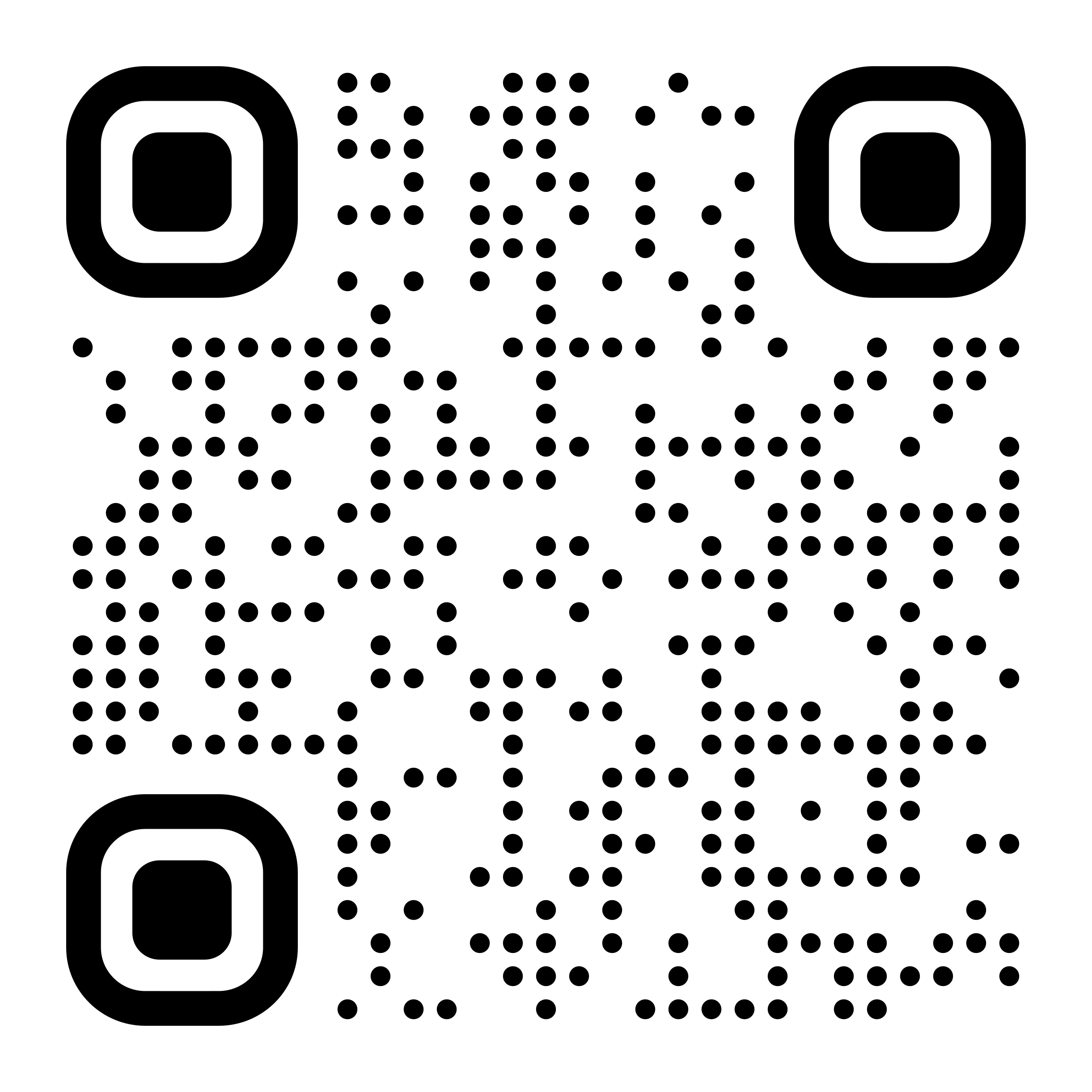 More Loop resources
https://aka.ms/LearnAboutLoop
Upcoming Community Produced Events: May – July 2024
Professionally produced community events draw from 1k-5k attendees (in-person). Attendance fees are charged, and pre/post event workshops delivered by Microsoft MVPs are often part of the event. Event organizers ask for our help in driving attendance and providing MSFT corporate speakers.
Upcoming Community Produced Events: Continued
Upcoming Community Led Events: May – July 2024
These events often serve underrepresented or emerging markets. They are organized by volunteers and are free to attendees. Newly branded “Community Days” events may cover any part of the Microsoft technical stack and/or cater to roles or industries. These are a vibrant opportunity for recruiting, career development and technical skilling. A full list of community led events can be found at CommunityDays.org.
Upcoming Community Led Events: Continued
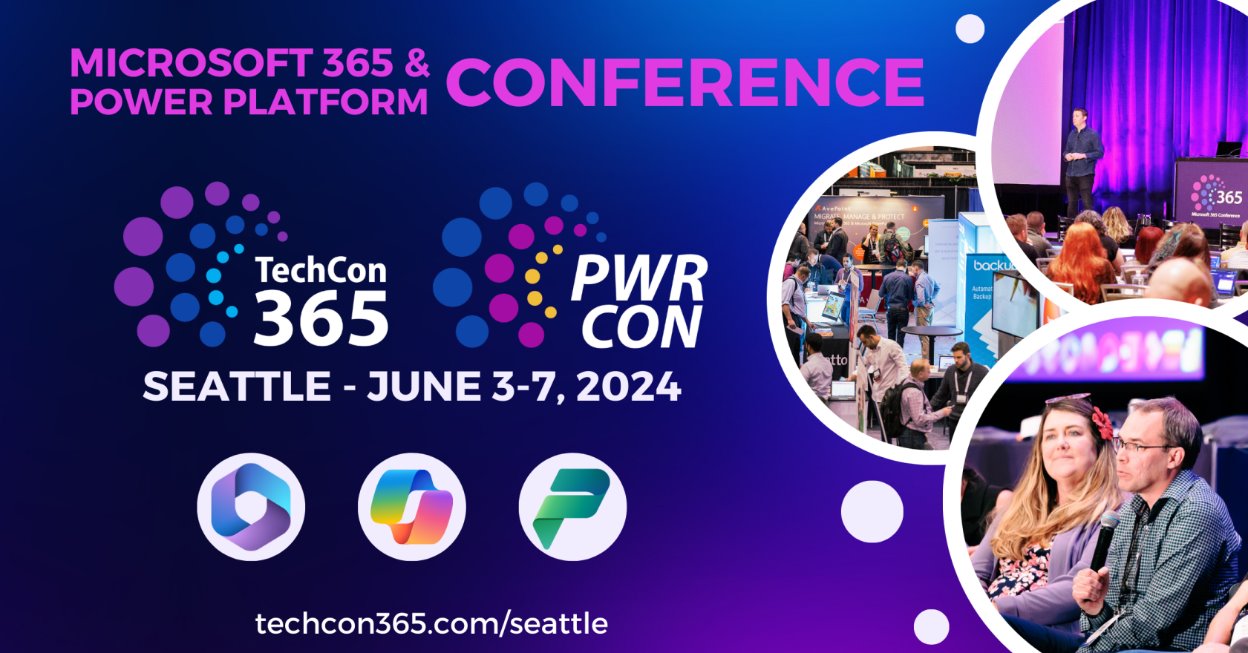 Experts Live
Europe 2024
Where the Microsoft community connects.
www.expertslive.eu
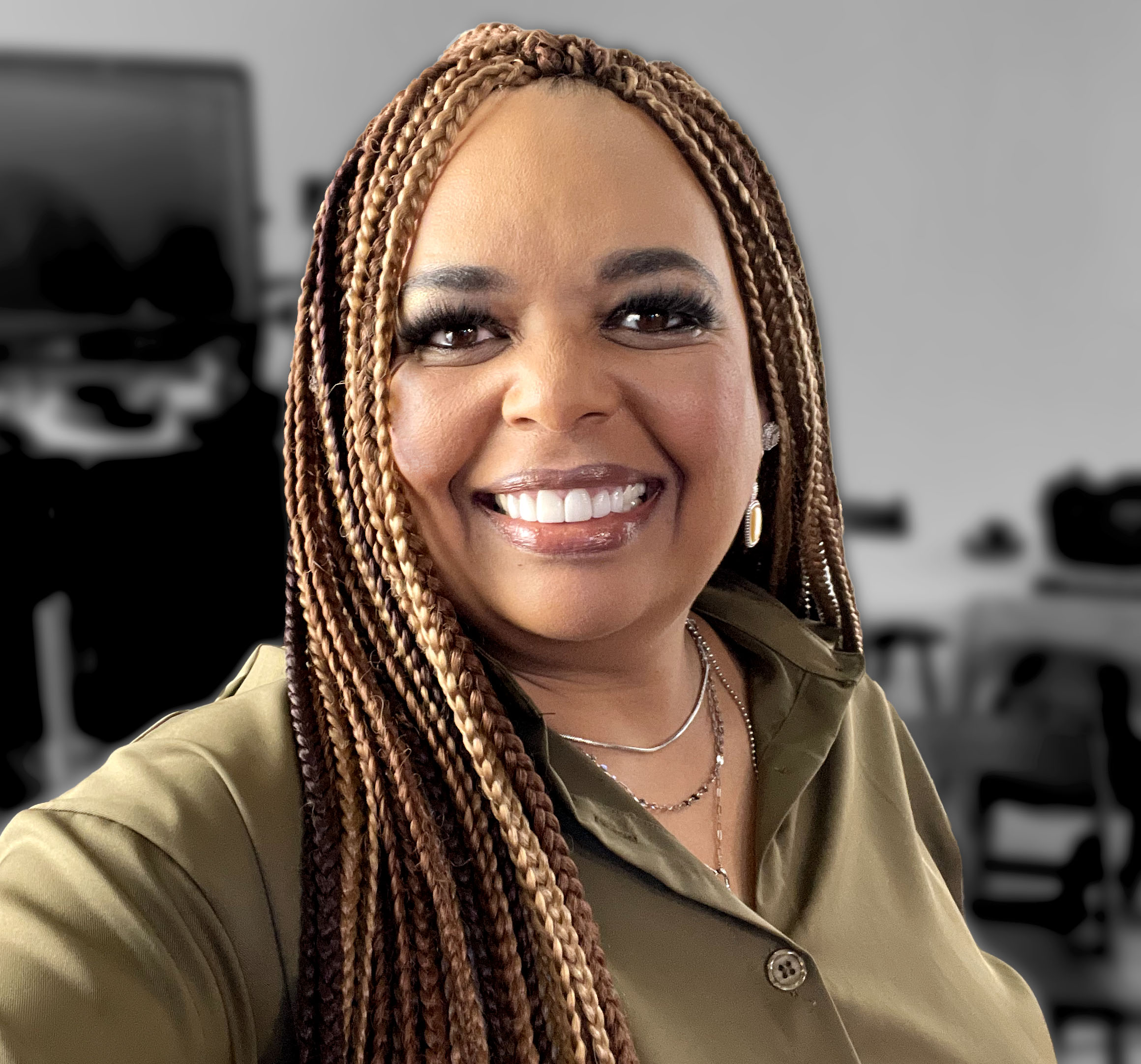 Monday’s at Microsoftwith Karuana & Heather
Karuana Gatimu
Learn - Explore – Connect In the Microsoft Community
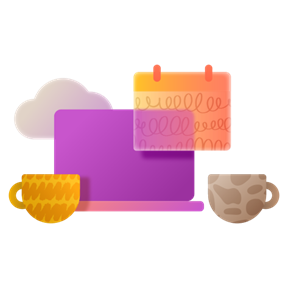 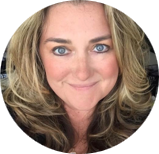 Bi-weekly @ 8am PT 

Watch on
Microsoft Community Linked
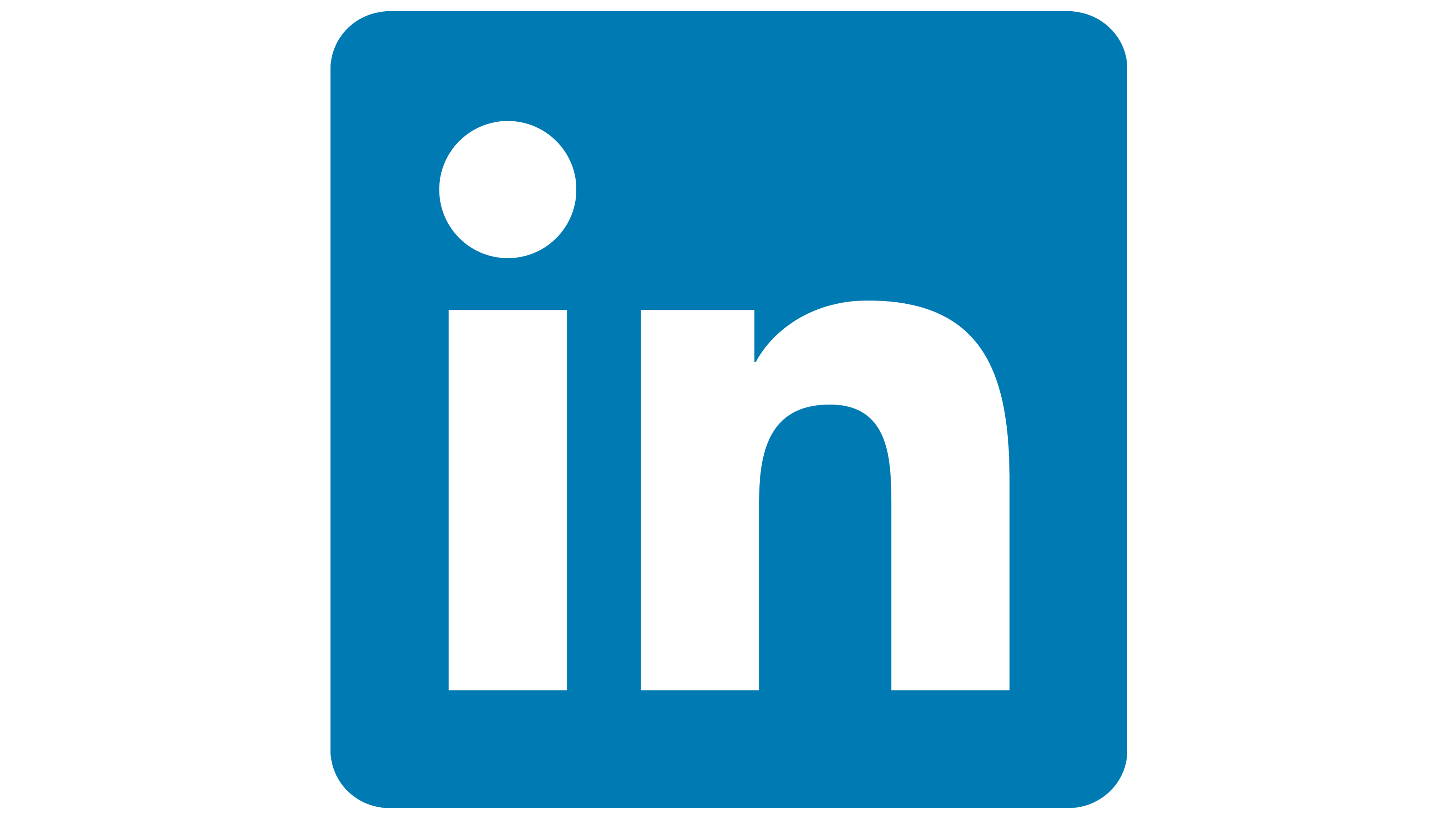 Heather Cook
https://aka.ms/microsoftcommunitylinkedin
[Speaker Notes: Last used May 2023, Heather Cook]
Community Event Organizer Training and Office Hours
WHEN: 
The last Thursday of each month, 8:10am PT
May 30 at 8:10am PDT 


WHERE: 
Community Tenant, 
invite sent from mgci@msftcommunity.com


WHO:
Organizers of Community Led Events
Join us for Community Event Organizer Training & Office Hours where you’ll be able to get all the help you need with our tools, training and support to do a fun and impactful event.

Ask questions in our Events & Sponsor channel
Community Event 
Producer Roundtables
WHEN: 
NEW!  Quarterly, the fourth Tuesday.  8:10am & 5:10pm PT
June 25 at 8:10am & 5:10pm PDT

WHERE: 
Community Tenant, 
invite sent from mgci@msftcommunity.com**

WHO:
Organizers of Community Produced Events

INTERESTED?  
Let us know at https://aka.ms/3PEventProducers 
Please share this sign-up link with your co-organizers or others that you know are also producers, all are welcome.

**Once a non-disclosure agreement (NDA) is complete, you will be added to the private channel and a meeting invitation will be sent. A separate NDA is required for this set of meetings even if you have another via a different Microsoft program.
As a part of the Microsoft Global Community Initiative, we have put together a series of Community Event Producer monthly roundtables. The roundtables will require a signed non-disclosure agreement (NDA) specific to this set of meetings as we will share information, flagship event dates and upcoming strategies and planning with you regarding Microsoft events. As we discuss many topics together, we want to have a safe, private space for all of us to have these discussions. The goal of these roundtables is to both inform you of internal initiatives and to listen to your feedback on how Microsoft can continue to support community efforts and events in the future.
We want your feedback!

https://aka.ms/MGCIFeedbackMay2024
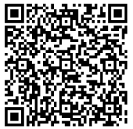